Основни појмови у биогеографији, распрострањеност врста
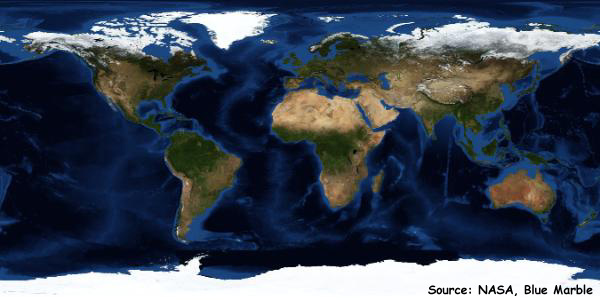 Појмови у биогеографији
Абиотички и биотички фактори
Екосистем 
Ареал
Флора
Фауна
Биодиверзитет
Ендемизам, 
Космополитизам, 
Реликтност,
Питања
Ко све постоји?
Где живе?
Колико их има?
Зашто је то тако?
Зашто различите врсте и заједнице живих бића постоје у различитим деловима Земље?
Откуд сродне биљне и животињске врсте на различитим континентима?
Ко све постоји?
На пример:  КРОКОДИЛ
Има 14 различитих врста крокодила који се срећу углавном у тропском појасу у целом свету
Различите врсте крокодила живе у различитим деловима света
Крокодилима су сродни алигатори, кајмани и гавијал
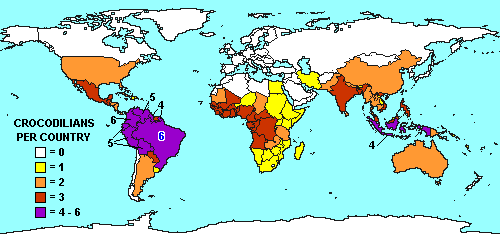 Да бисмо дефинисали и описали неку врсту живих бића, морамо јој дати име и класификовати. 
Класификација је сврставање организама у групе, на основу њихове сличности и сродности. Биолошка дисциплина која се бави класификацијом организама назива се систематика.
Сва жива бића су у ближем или даљем сродству. 
Данас се сва жива бића сврставају у три домена ШЕСТ ЦАРСТАВА: АРХЕБАКТЕРИЈЕ, ЕУБАКТЕРИЈЕ, ПРОТИСТИ, ГЉИВЕ, БИЉКЕ И ЖИВОТИЊЕ
Царства се даље деле у разделе или типове, раздели у класе, класе у редове, редови у фамилије, фамилије у родове и родови у врсте. Ово су ТАКСОНОМСКЕ КАТЕГОРИЈЕ
Три домена живота
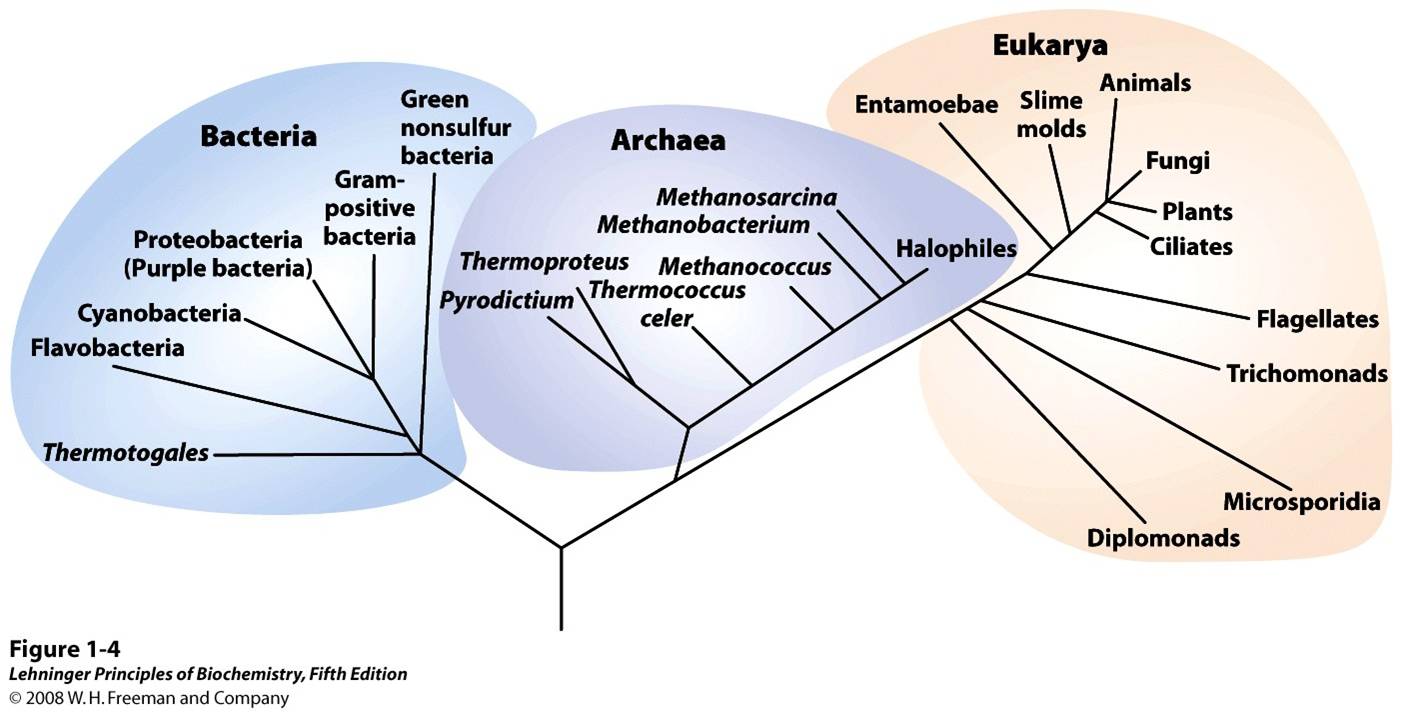 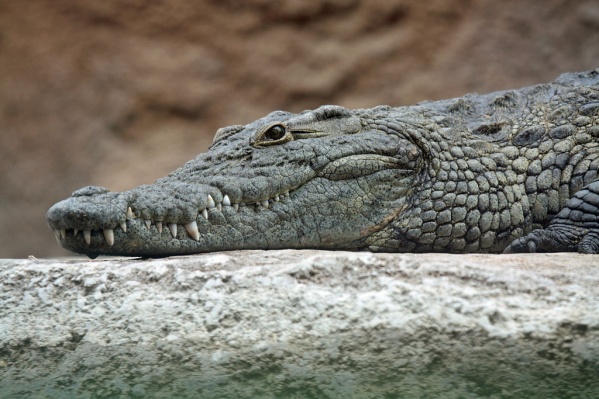 ЖИВОТ
Animalia
ЦАРСТВО
Chordata
РАЗДЕО
Reptilia
КЛАСА
Crocodilia
РЕД
Crocodylidae
ФАМИЛИЈА
Crocodylus
РОД
ВРСТА
Crocodylus niloticus
Царство: Animalia 
Раздео: Arthropoda 
Класа: Insecta 
Ред: Diptera 
Породица: Tabanidae 
Род: Scaptia 
Врста: S. beyonceae 
Име: Scaptia beyonceae
Lessard, 2011
Аустралијска врста коњске муве са златним врхом абдомена
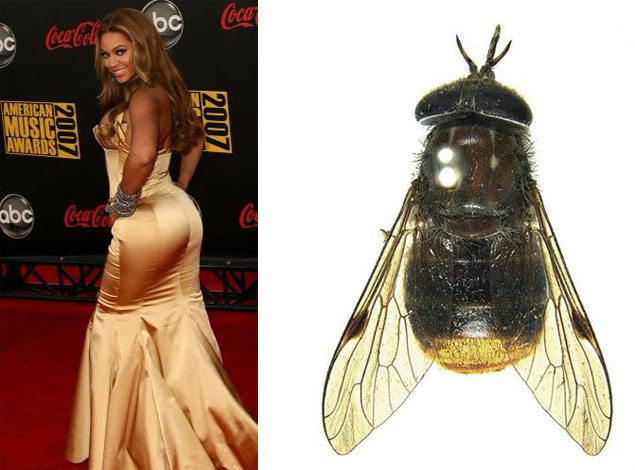 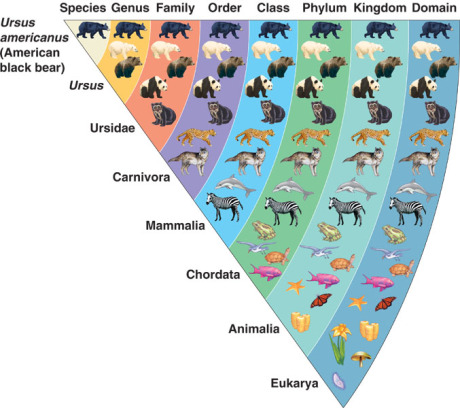 Амерички медвед
Где живе?
Шта би се десило када бисмо поларног медведа оставили у Сахари? 
Какви климатски услови владају у Сахари? 
На какве услове је навикао поларни медвед? 
Чиме се поларни 
    медвед храни?
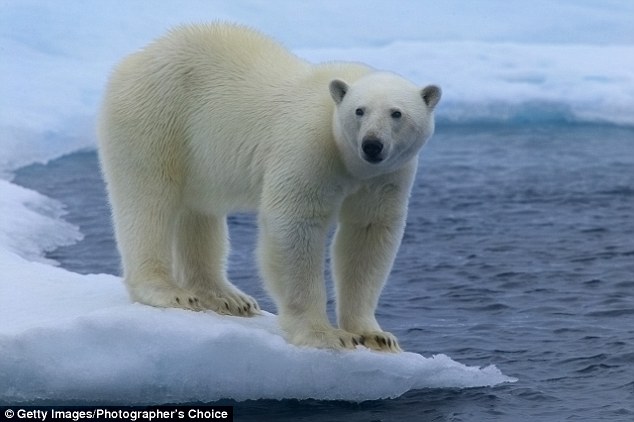 Врста не може преживети ван свог физиолошког интервала толеранције, њена биогеографија не може противречити њеној екологији!!!
Стеновалентни организми за температуру су спрудотворни корали, који живе у узаном појасу океана, око екватора, температура воде не сме бити испод 20°С и у току године се колеба у узаним границама 2-3°С; то ограничава њихово распрострањење
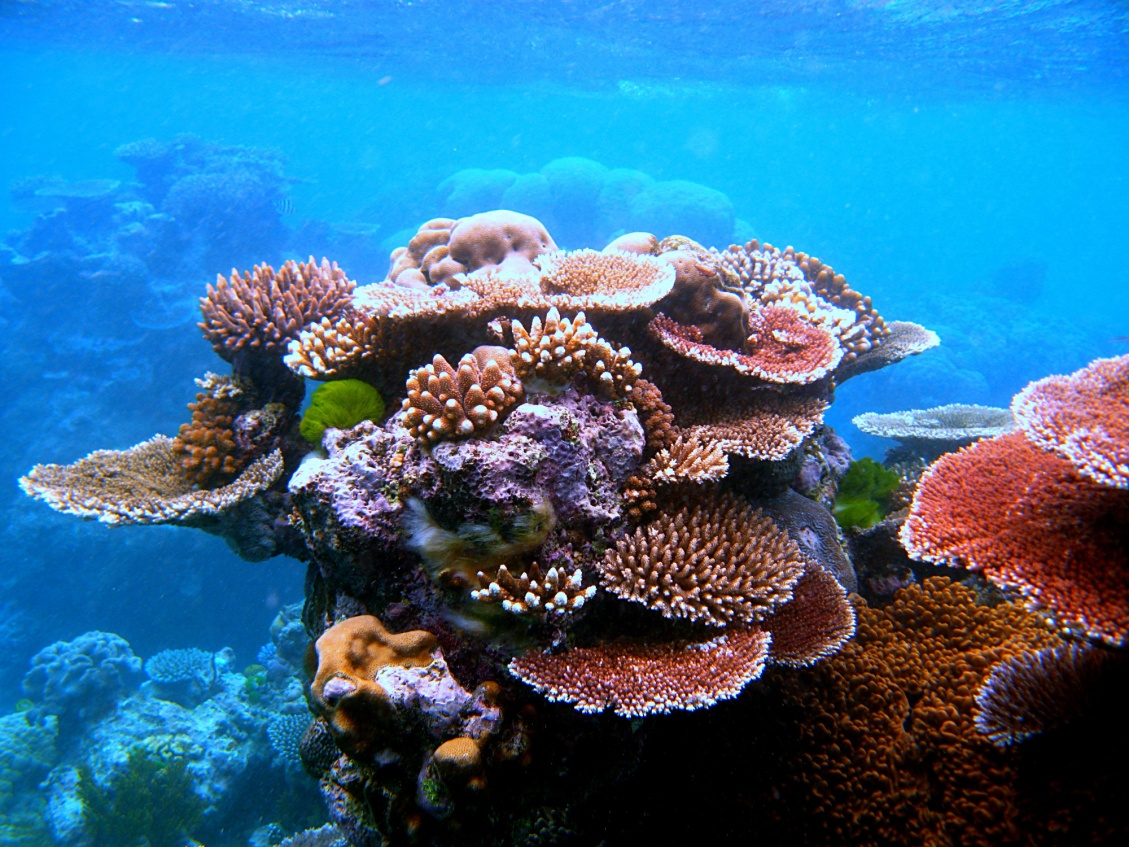 Где живе?
Да бисмо разумели зашто су поједине врсте биљака и животиња распрострањене тамо где јесу морамо се позабавити њиховим местом и улогом у своме природном окружењу. Питамо се чиме се нека врста храни, где обитава, какав јој је начин живота.
Свака врста има своју незаменљиву улогу у свом окружењу (животном станишту) и савршено је прилагођена неживој средини, климатским условима и односима са другим врстама живих бића око њих. 
Те односе проучава наука ЕКОЛОГИЈА.
Свака врста адаптирана је на одређене услове спољашње средине и ти услови утичу у сваком тренутку живота на сваки организам: климатски услови – светлост, температура, ваздушни притисак, струјање ваздуха, падавине; тло – састав, влажност, рељеф, нагиб, итд. Ти фактори утицаја неживе природе зову се АБИОТИЧКИ ФАКТОРИ
Примери
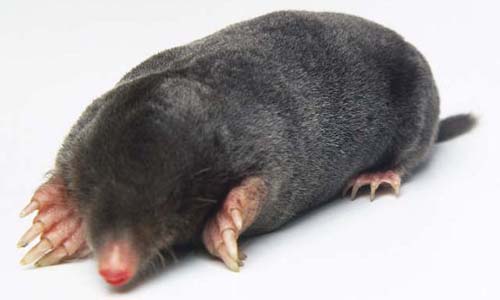 Прилагођеност кртице на своју средину: земљиште – висока влажност (има глиста тј хране), недостатак светла (закржљале очи), растреситост тла (могућност копања канала), 
Прилагођеност пустињског гуштера гекона на своју средину: високе температурне разлике између дана и ноћи (укопава се у песак), мала количина влаге (пије росу ујутро), високе температуре дању (брзо трчи, хлади стопала наизменично), песак (кожице између прстију – већа површина стопала)
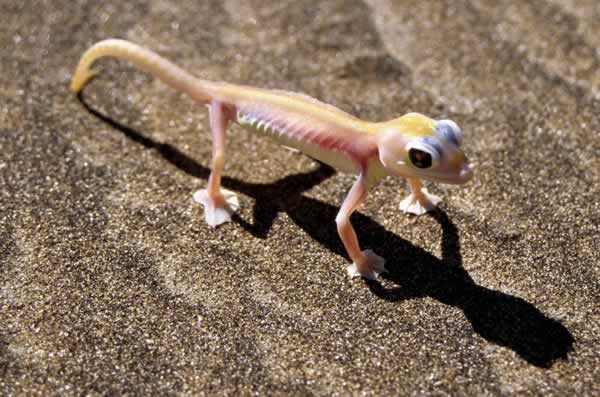 Свако живо биће ступа у сложене међусобне односе са другим живим бићима у својој околини: једнима је плен, другима се храни, са некима дели станиште, неки паразитирају на њима, итд. Различите врсте живих бића које живе на једном месту представљају ЖИВОТНЕ ЗАЈЕДНИЦЕ или БИОЦЕНОЗЕ.

Сва жива бића у околини представљају БИОТИЧКЕ ФАКТОРЕ средине који утичу на опстанак и начин живота jeдинки одређене врсте.
Примери
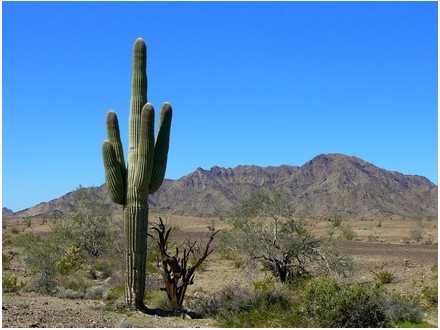 Сагуаро кактус: 
У стаблу се гнезде птице које се хране инсектима које нападају кактус; цветовима и плодовима се хране многе животиње; трње омогућава одбрану од многих грабљивица

Риба жаба: 
Боја и облик су камуфлажа која омогућава да избегну грабљивице (мимикрија) и да вребају плен – могу да личе на камење, корале, песак, стене, сунђере; имају израслину која имитира црва којом маме плен
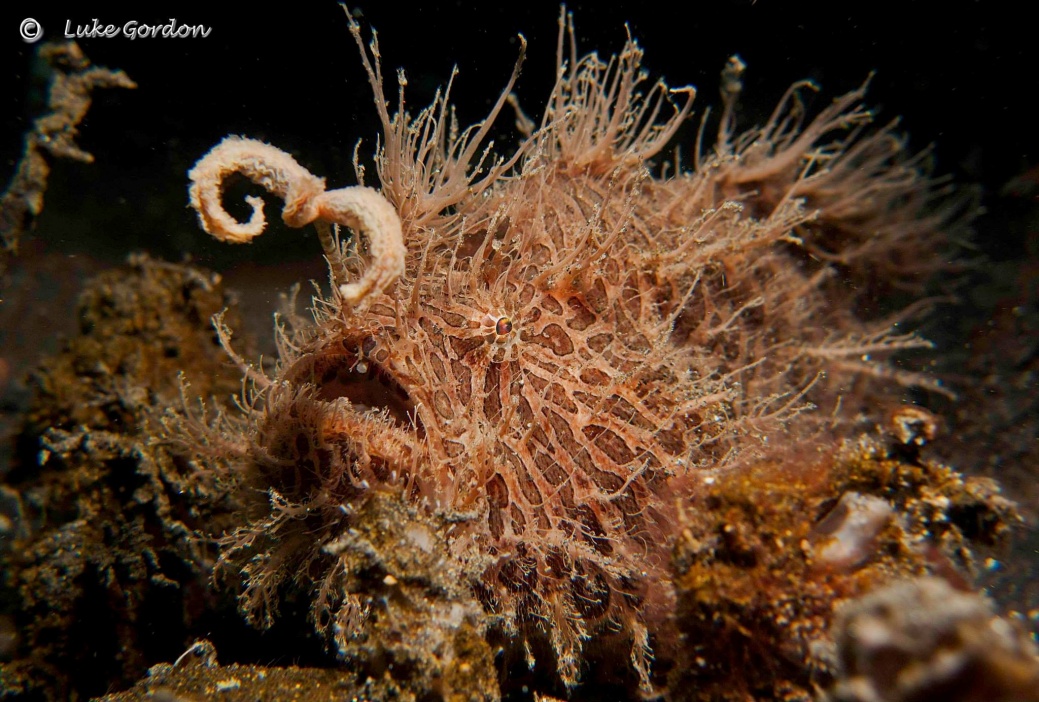 Екосистем
На једном простору као што је на пример ливада, заједница живих бића је у тесној вези са својим животним стаништем, односно физичким окружењем где утичу једни на друге. Такав релативно затворен систем се назива ЕКОСИСТЕМ. 
Примери екосистема су и:

Шума
Језеро
Планински врх
Река, 
Бара, итд
Екосистем баре
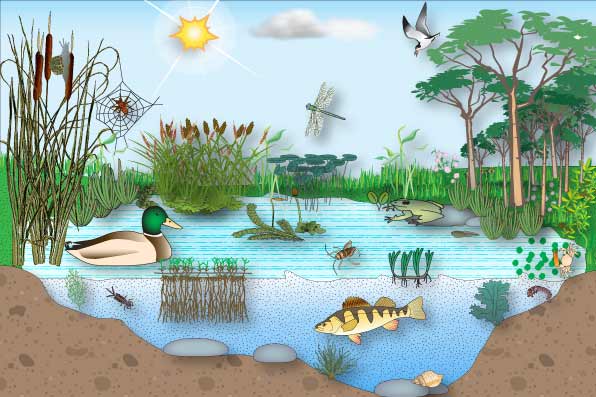 Екосистем баре
Животна заједница
Животно  станиште
Животиње (вилин коњиц, мушице, комарци и други инсекти; патке, роде, чапље и друге птице; разне врсте риба; пужеви, ракови, шкољке и други бескичмењаци у води и на обали; корњаче, жабе, итд)
Биљке (обалске биљке – трска, рогоз, трава, врба водене барске биљке – алге, дрезга, водени орах, локвањ, итд
Бактерије
Вода, карактеристике муља и земљишта, ваздух, сунчева светлост,камење, киша, ветар, температура, водени притисак, дубина баре, јачина светлости која продире у бару, рељеф обале, итд
Где живе?Колико их има? Зашто је то тако?
Дакле, од чега ће зависити бројност и распрострањеност неке врсте животиња или биљака? Да ли ћемо наћи пустињског гуштера у мочвари? Зашто? Да ли бројност тог гуштера зависи од присуства и бројности одређене врсте змија које се хране њима?
Из свега произилази да распрострањеност и бројност неке врсте живих бића зависи од односа које врста има према својем неживом и живом окружењу, односно од АБИОТИЧКИХ и БИОТИЧКИХ ФАКТОРА који утичу на јединке те врсте и њене прилагођености на те факторе.
Врсте се на различите начине адаптирају динамичним променама средине. Са једне стране у оквиру врсте постоји генетичка разноврсност која подразумева да увек има боље и лошије прилагођених јединки .
Адаптибилност  се испољава као 
физиолошка флексибилност (нпр на разне врсте исхране у различито време),
 анатомска и морфолошка прилагођавања
Понашање које омогућава брзу дисперзију (јата риба које лови делфин)
Миграторно понашање – у савани животиње мигрирају ка изворима воде ли испаше
Хибернација – зимски сан 
Репродукциони потенцијал врсте, дуговечност,...
Где живе?Колико их има?
На ова питања одговарамо тако што на терену у природи забележимо где су све пронађени поједини припадници одређене врсте живих бића и пребројимо колико их има по јединици површине. Ти подаци нам омогућују да дефинишемо АРЕАЛ распрострањења те врсте. 
АРЕАЛ представља део територије или акваторије коју заузима нека врста животиња (или род или фамилија - таксон)
Јединке једне врсте на јединственој територији где могу ступити у репродуктивне односе су груписане у популације. Нпр популација јелена у једној шуми или популација шарана у једној реци. 
Ареал врсте обухвата све територије где су нађене све популације једне врсте, нпр европски јелен распрострањен је по целој Европи где је груписан у више популација.
Ареал се одређује на основу свих познатих података о дистрибуцији јединки и популација наношењем тачака одређених географским координатама на карту. Спајање периферних тачака на карти одређује ГРАНИЦУ АРЕАЛА.
Методи за израду ареал карата
Тачкасти (пунктуирајући)
Контурни
Комбиновани

Тачкастим методом приказује се распрострањење јединки једне врсте помоћу тачака. Овим приказом се види где је већа густина популације (обично у центру) а где мања (обично на периферији). ЗАШТО?
Методи за израду ареал карата
Контурни метод картирања ареала подразумева спајање тачака распрострањења
Комбиновани метод представља приказивање распрострањења тачкама и граничном линијом
ДИНАМИКА АРЕАЛА
Ареал неког таксона се одликује променљивошћу у времену што се означава као динамика ареала. 
   Фазе развоја ареала:
Настанак првобитног ареала
Повећање ареала (прогресија ареала)
Релативно стационарно стање
Померање ареала
Смањивање ареала (регресија ареала)
Нестанак ареала (изумирање врсте)
ШТА ДОВОДИ ДО ПРОМЕНА У АРЕАЛУ?
АБИОТИЧКИ ФАКТОРИ:
Тектонске промене (нпр формирање планина као природних баријера)
Климатске промене (нпр пораст температуре)
Еустатички догађаји (промене у нивоу мора које обезбеђују настанак копнених мостова

БИОТИЧКИ ФАКТОРИ односно интеракције између врста живих бића у животној заједници (предаторство, паразитизам, симбиоза, итд)

АНТРОПОГЕНИ ФАКТОР односно људски утицај на промену ареала
Динамика ареала условљена односима предатор-плен
Наранџастом бојом је означен повремени део ареала мале шумске ушаре који се јавља сваке четири године у време преноамножености  њиховог плена леминга
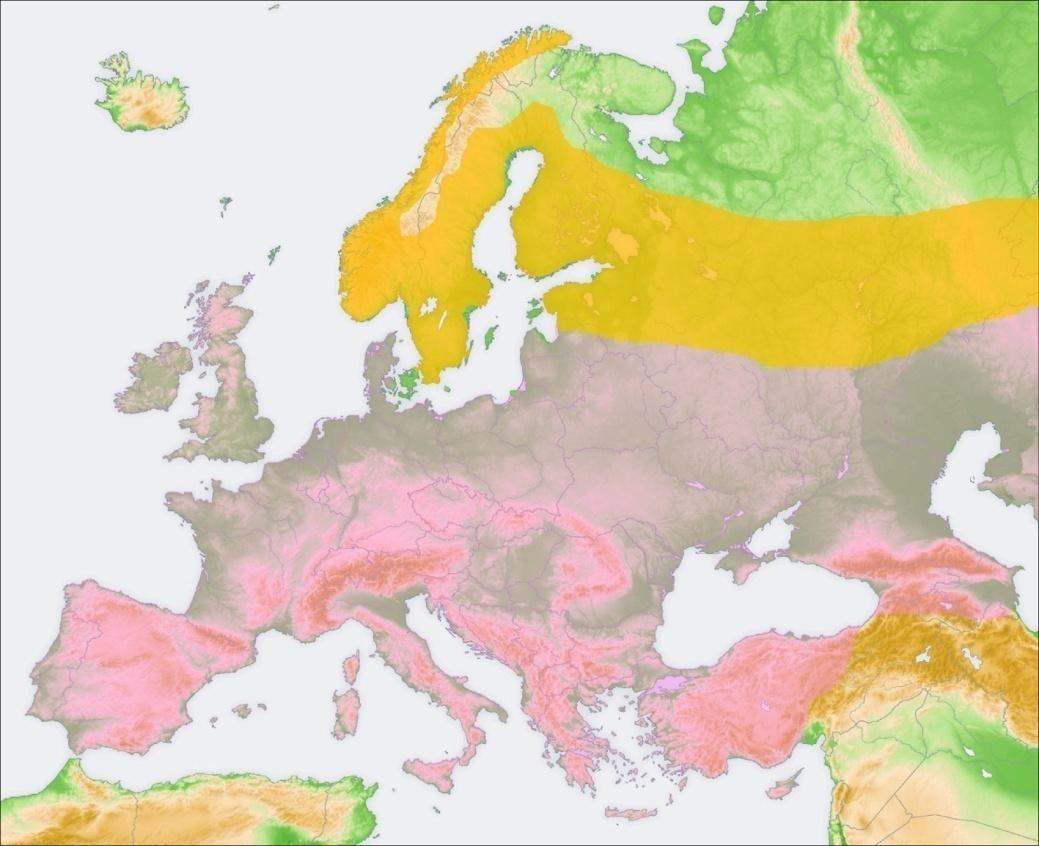 Динамика ареала условљена односима исхране
Eucalyptus (Myrtaceae) 
Phascolarctos cinereus (Phascolarctidae) 

Od 650 vrsta roda Eucalyptus, koala može da konzumira oko 50, ali preferira samo 12. Većina vrsta roda Eucalyptus sadrže otrovne materije, pa ih životinje ne jedu. Upravo ta činjenica objašnjava zašto koale nisu rasprostranjene u okviru čitavog areala roda. Uništavanje šuma eukaliptusa uzrok je smanjivanja areala koale.
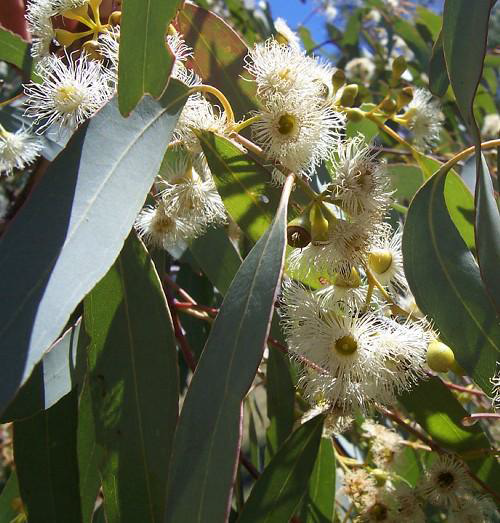 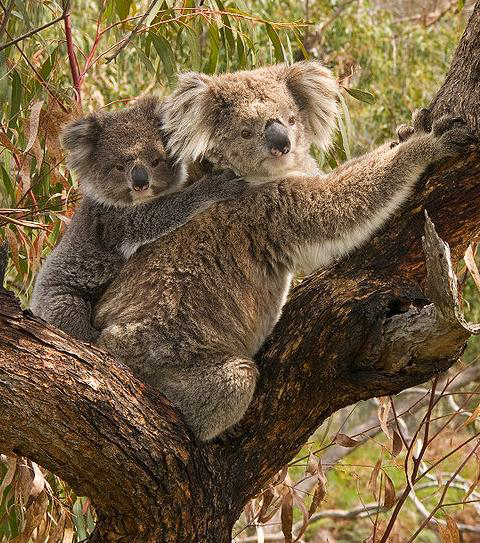 Миграторне врсте
Код миграторних животиња (нпр птице селице или неке рибе) неки аутори под ареалом тих врста сматрају само онај део територије или акваторије у оквиру кога се оне размножавају.
Ареал ласте
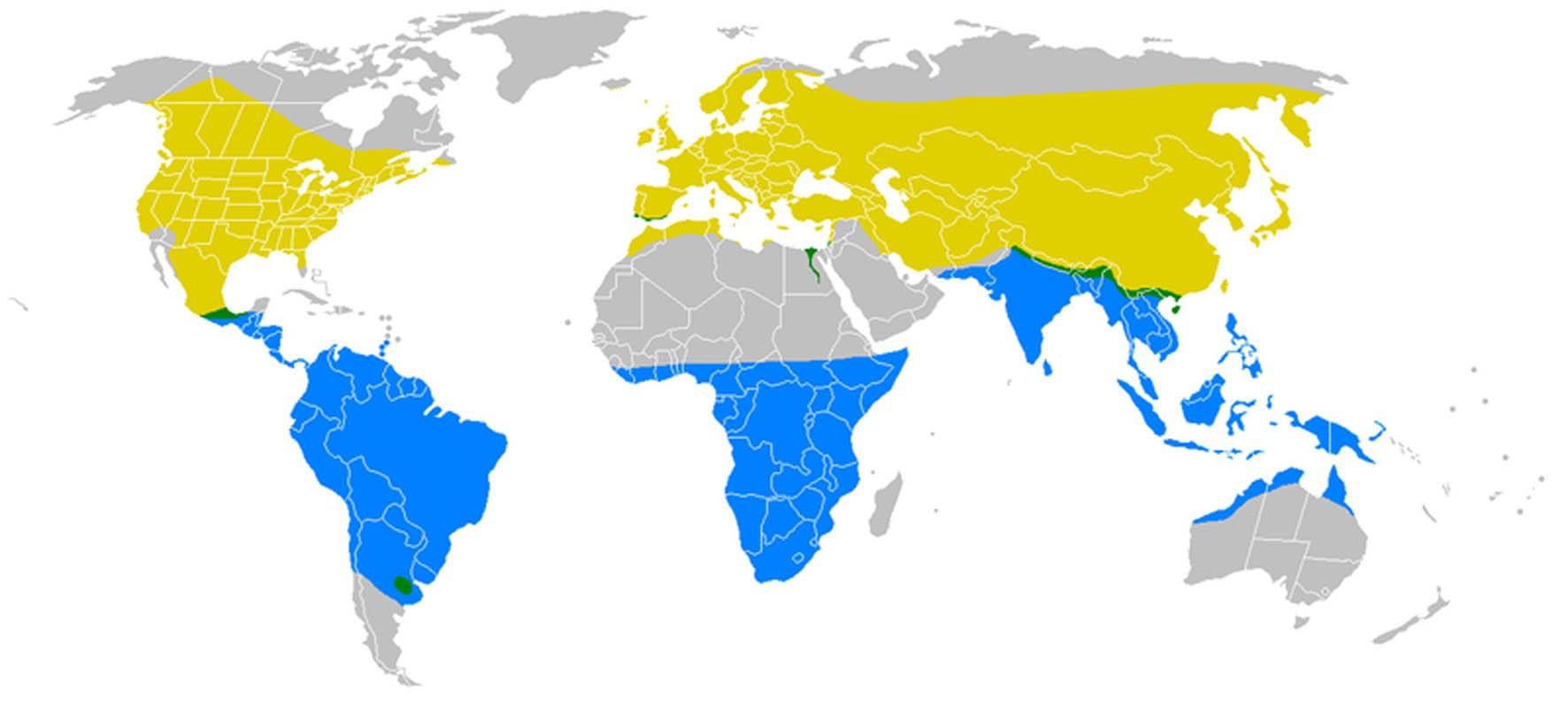 područje prezimljavanja - плаво 
područje boravka  - зелено
reproduktivno područje - жуто
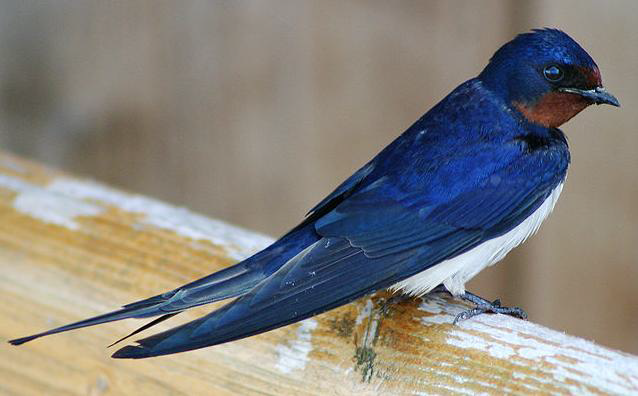 Пример прогресије ареала врста – Европски канаринац
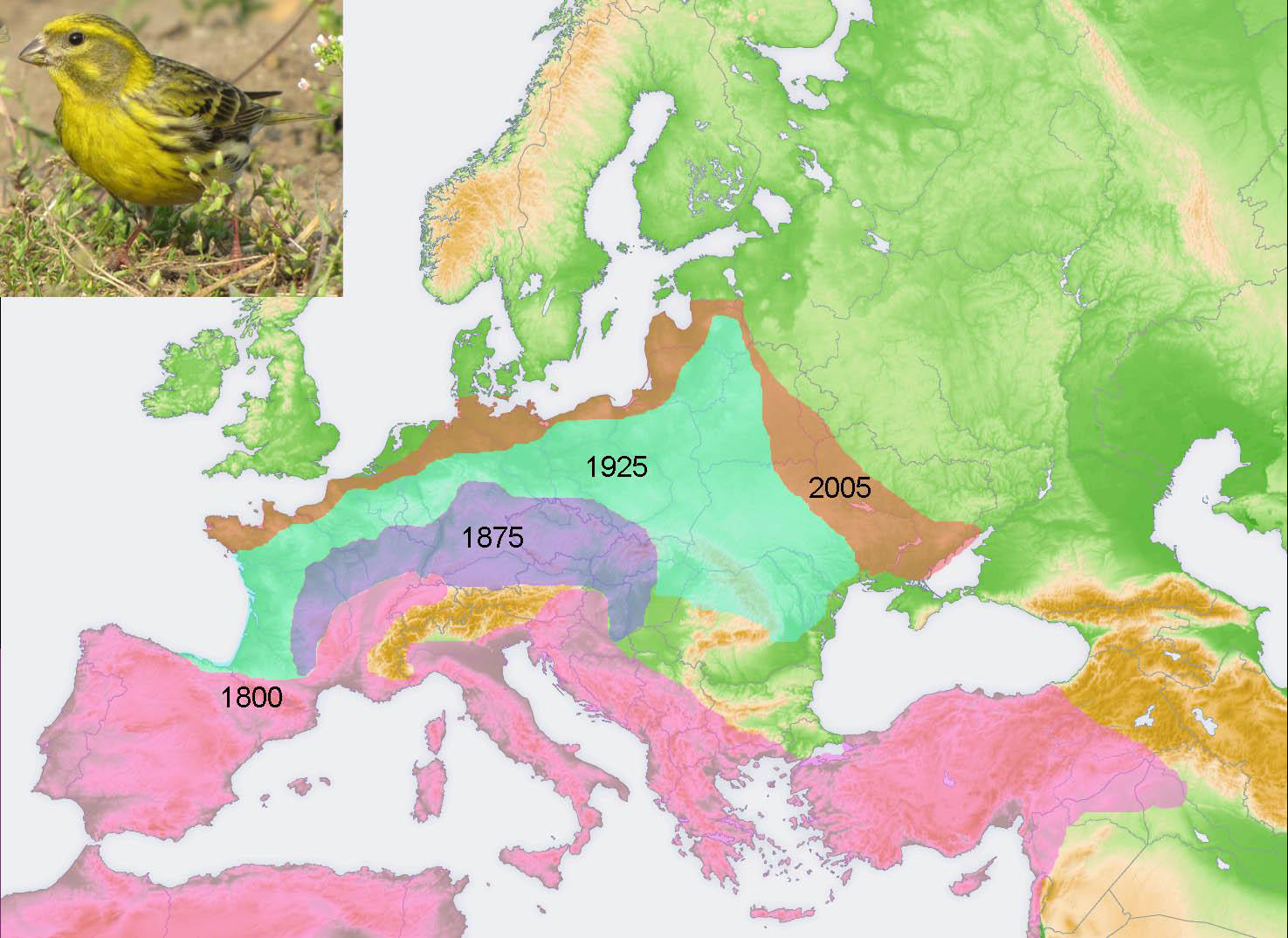 Evropski kanarinac Serinus serinus (Fringillidae)
Пример регресије ареала – Гревијева зебра
Гревијева зебра данас има дисјунктан ареал чији највећи део се налази у Кенији, а један мањи део у Етиопији. Некада је ареал захватао и већи део Етиопије, Сомалије, Џибутија и Еритреје
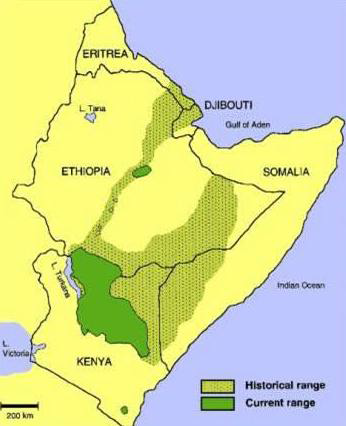 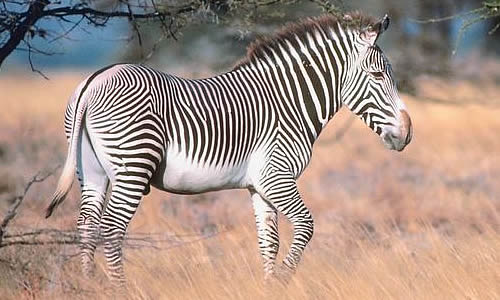 Врсте углавном имају ареале средње величине али се често срећу и мали ареали, док су велики ареали углавном ретки. 
Врсте које имају мале ареале називају се ЕНДЕМИТИ, значи могу се наћи на јако ограниченом подручју.
Пример је Панчићева оморика која расте само на подручју Подриња, западне Србије и источне Босне.
Ова врста је уједно и РЕЛИКТ, односно представља једину преживелу врсту из своје систематске групе, а све сродне врсте су давно изумрле.
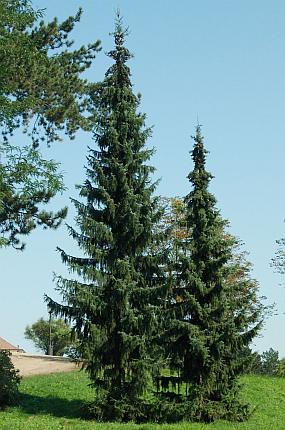 Панчићева оморика – ЕНДЕМИТ и РЕЛИКТ – не расте нигде на свету сем код нас и једини је преживели представник давно изумрле флоре – врло стара врста
Врсте са великом еколошком толерантношћу (на услове средине, начин исхране, начин живота, висок репродуктивни потенцијал, итд) имају географски велике ареале. Овакве врсте се називају КОСМОПОЛИТИ. Пример космополитске врсте је трска која се може наћи 
  практично на 
  свим 
  континентима.
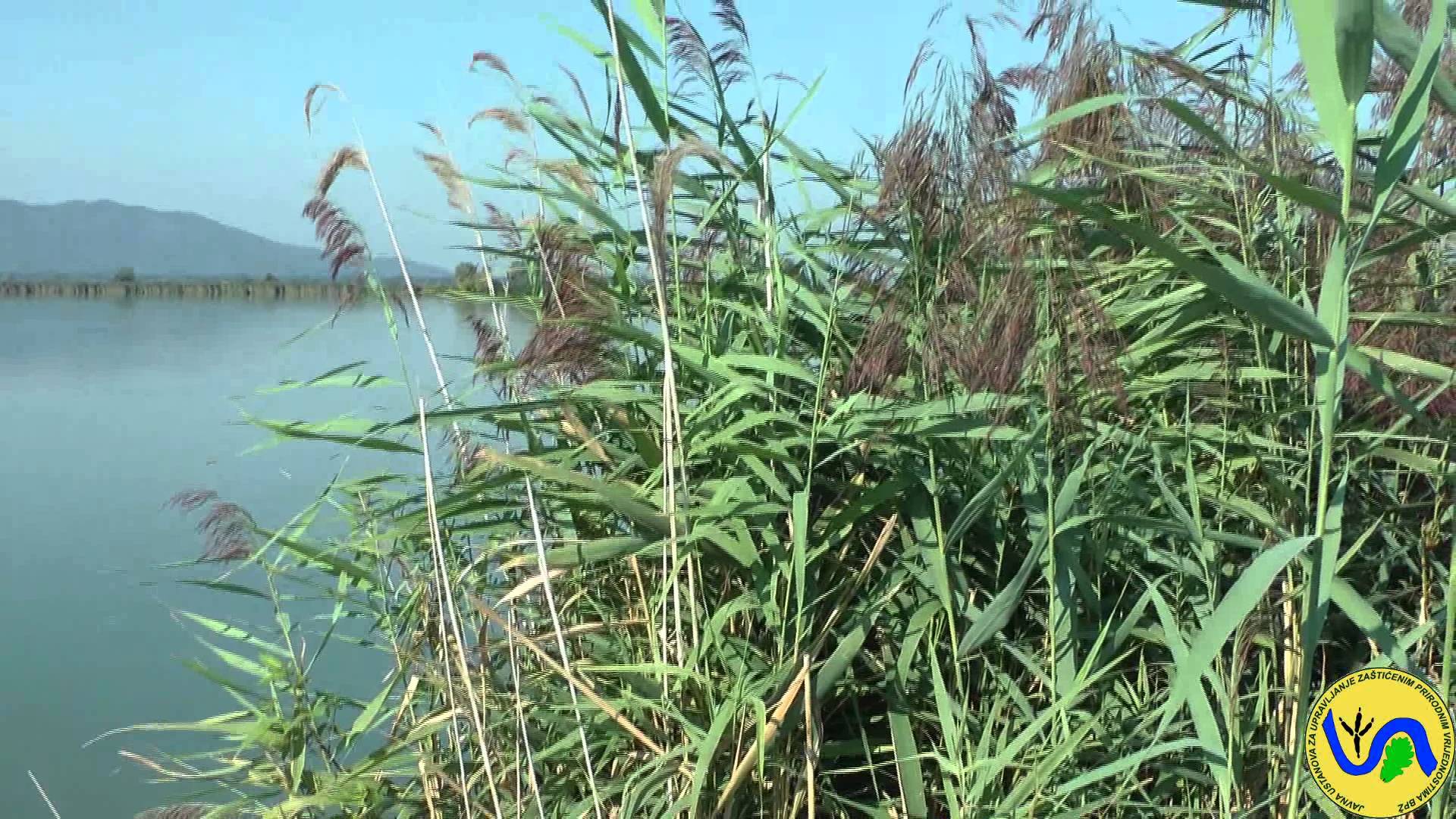 Биогеографски појмови
Флора  - попис свих биљака (врста, фамилија, редова, итд) на неком подручју, нпр флора Балканског полуострва
Фауна - попис свих животиња (врста, фамилија, редова, итд) на неком подручју, нпр фауна Европе
Вегетација – биљни покривач, нпр шумску вегетацију чини дрвеће, жбуње и зељасте биљке, маховине и лишајеви
Фосили – трагови изумрлих врста у геолошким наслагама